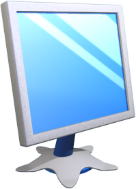 Проект "Політ кажана"
Розділ 3 § 20
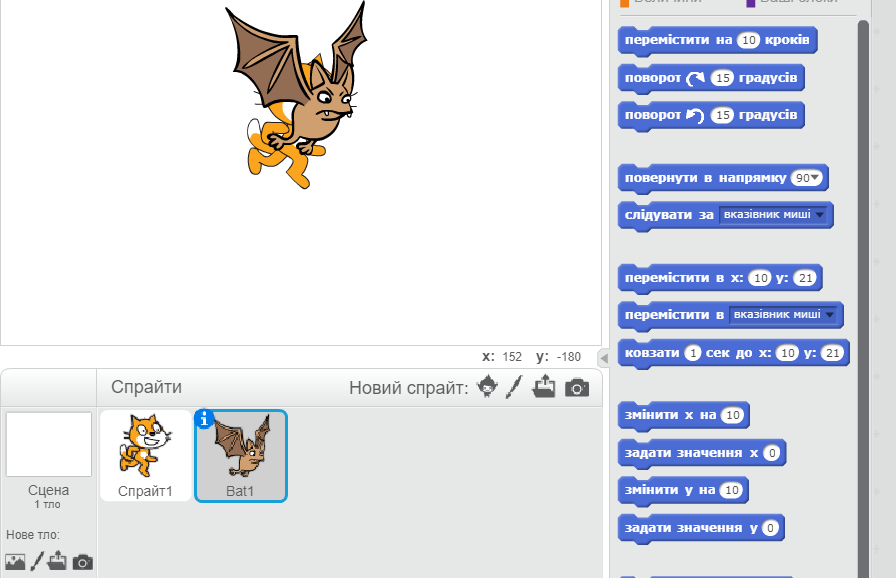 Додати виконавця «Кажан»
Оберіть спрайт із бібліотеки
Вилучіть виконавця «Рудий кіт»
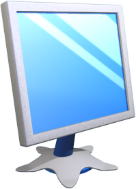 Проект "Політ кажана"
Розділ 3 § 20
Летить за вказівником миші
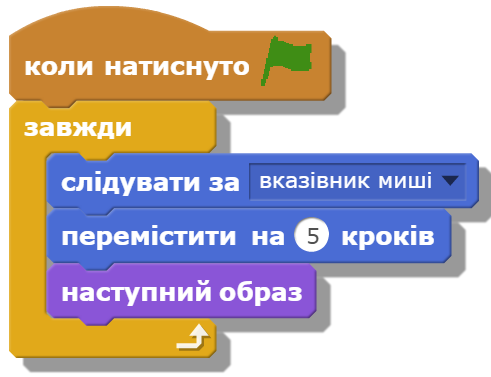 Досить швидко
Образ змінюється надто швидко
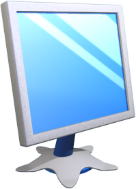 Проект "Політ кажана"
Розділ 3 § 20
Політ нормальний!
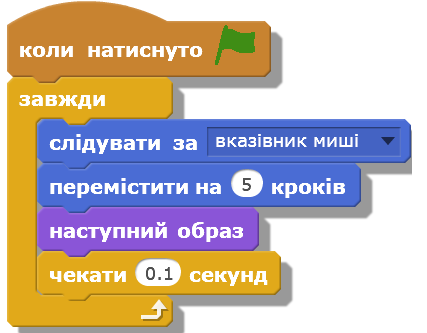 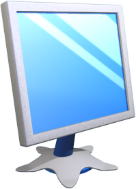 Практичне завдання
Розділ 3 § 20
Змінити сцену виконання
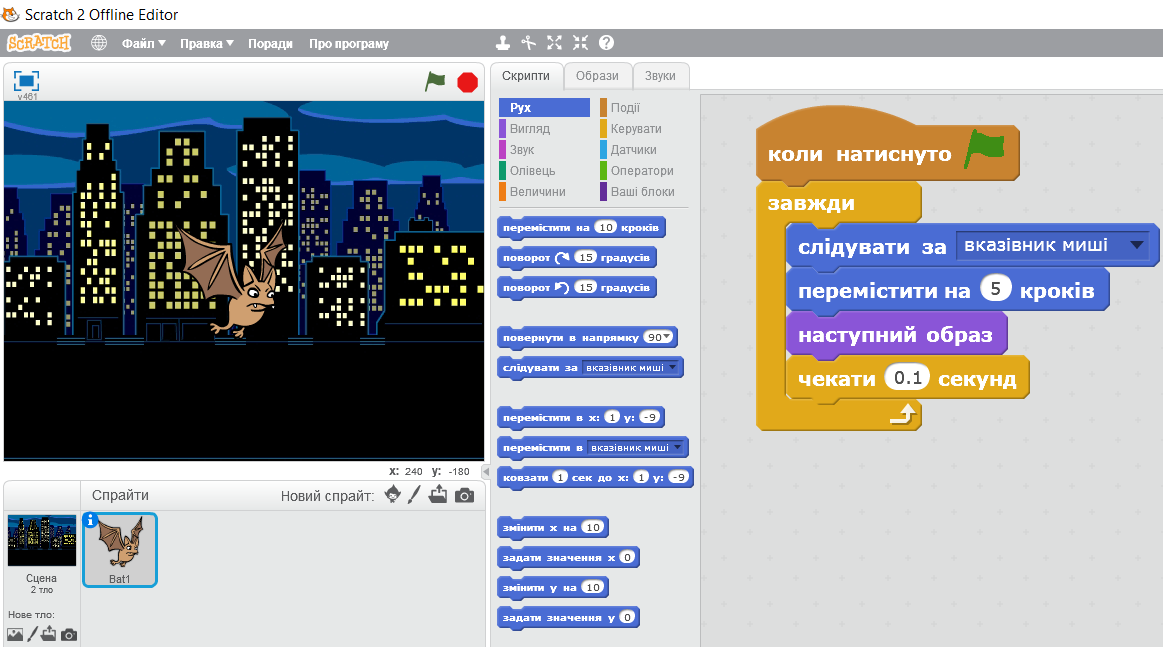 Змінити стиль обертання спрайта
2
Використай змінні в проекті
3
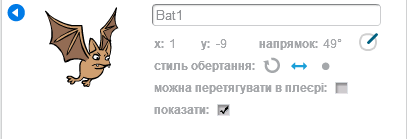 1
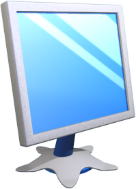 Проект "Політ кажана"
Розділ 3 § 20
Можливий варіант проекту
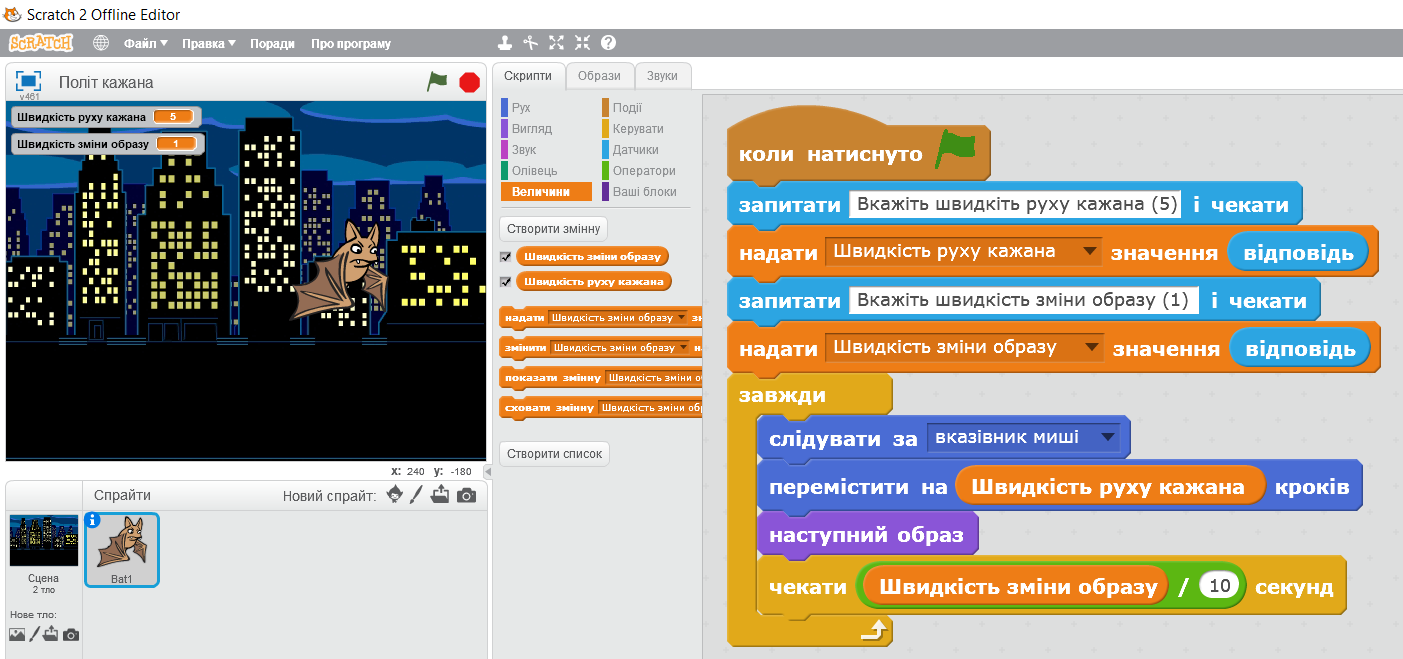